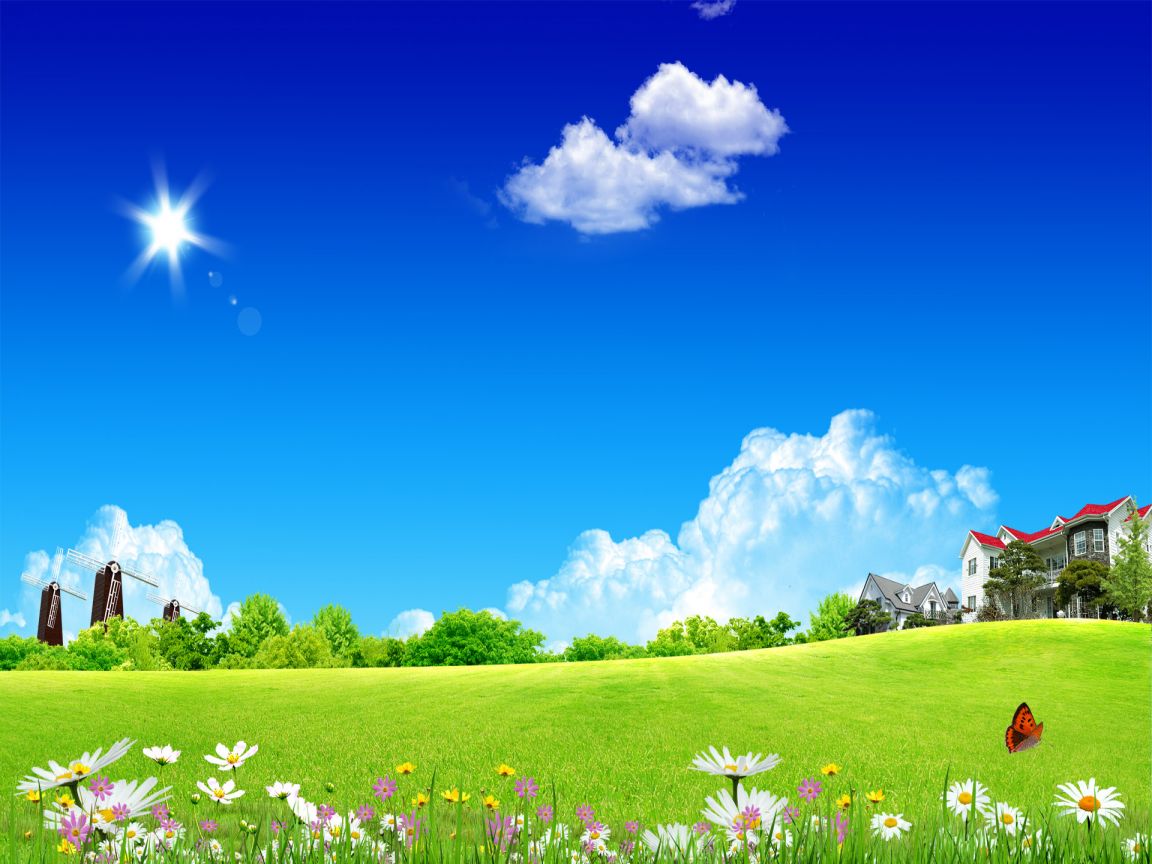 CHÀO MỪNG CÁC EM 
ĐẾN VỚI TIẾT HỌC MỚI
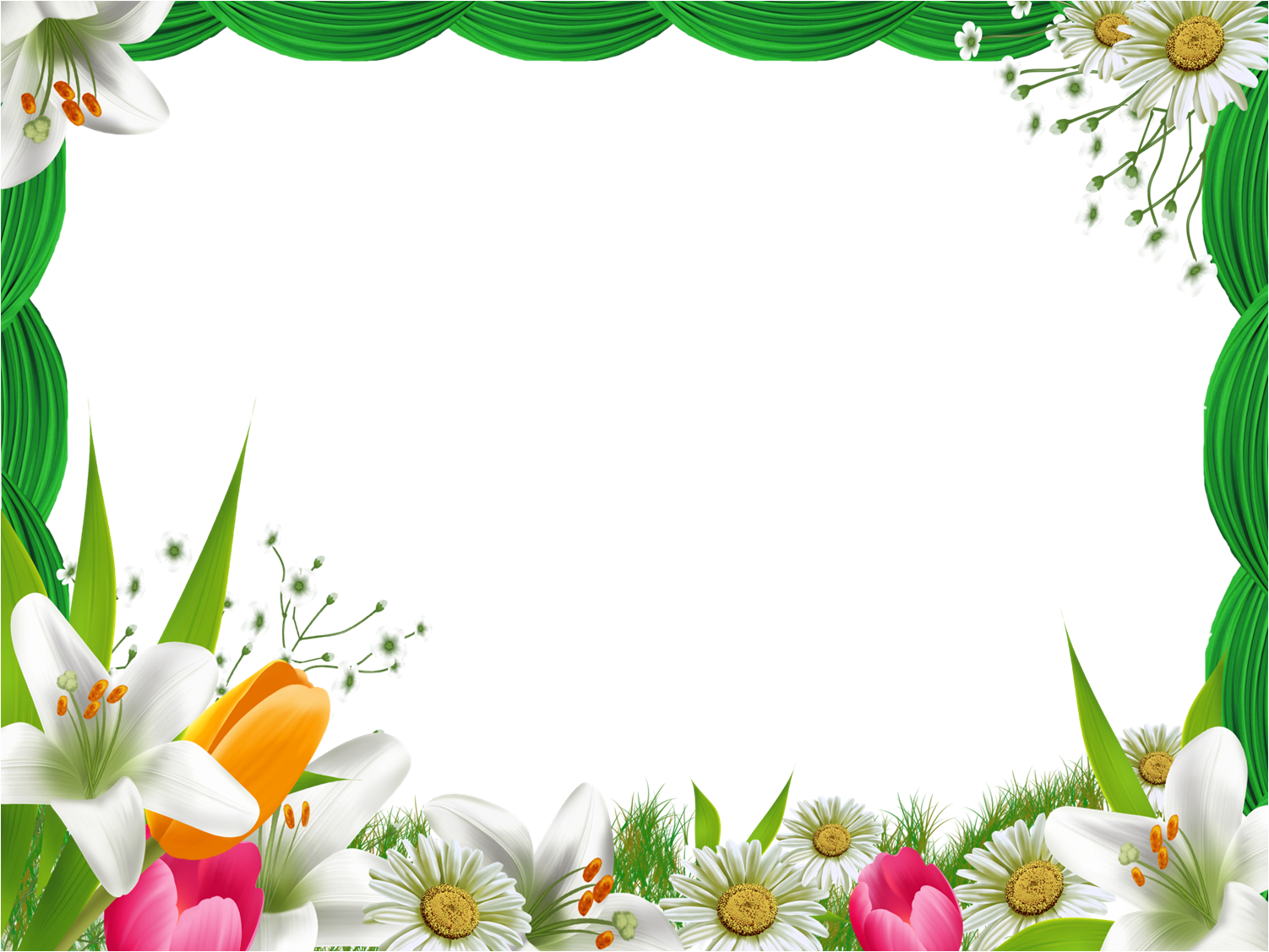 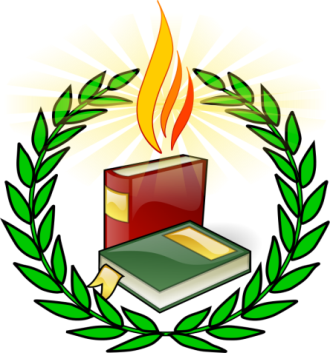 MĨ THUẬT 4
CHỦ ĐỀ 3: SỰ THÚ VỊ CỦA MÀU SẮC
BÀI 5: PHONG CẢNH QUÊ HƯƠNG
(Tiết 1)
ĐỒ DÙNG HỌC TẬP
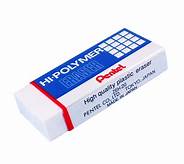 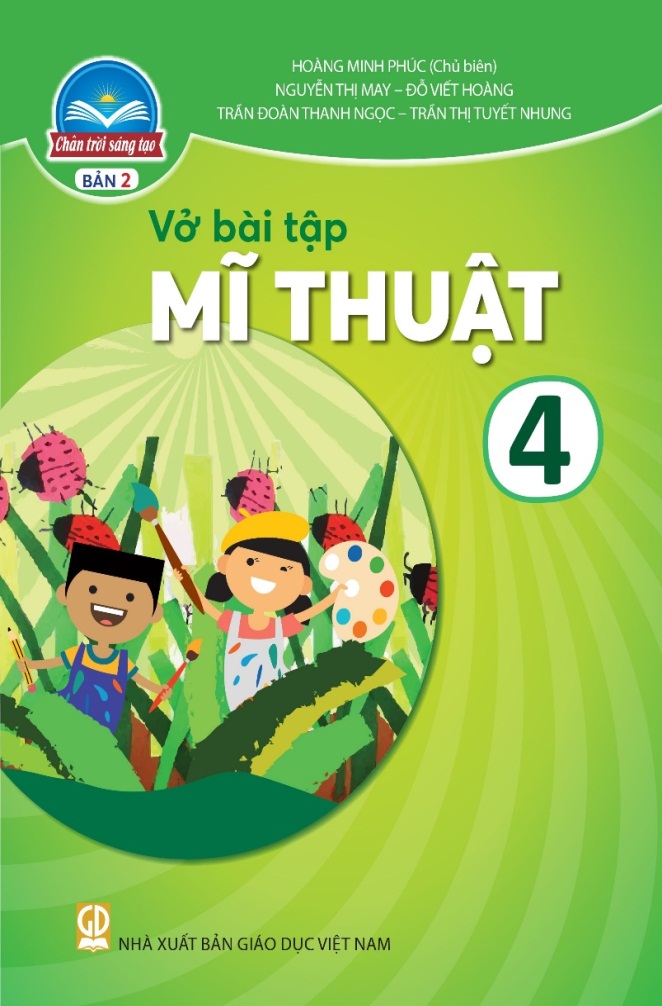 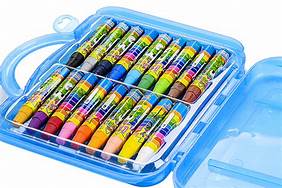 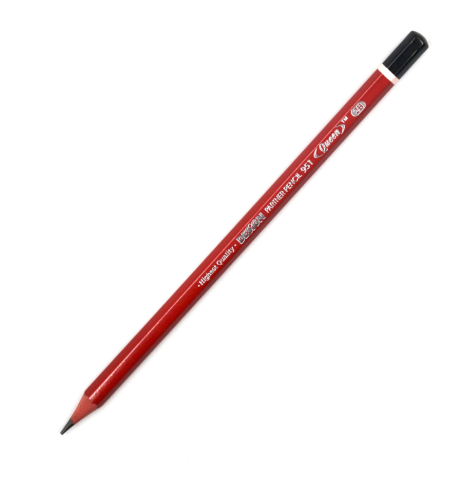 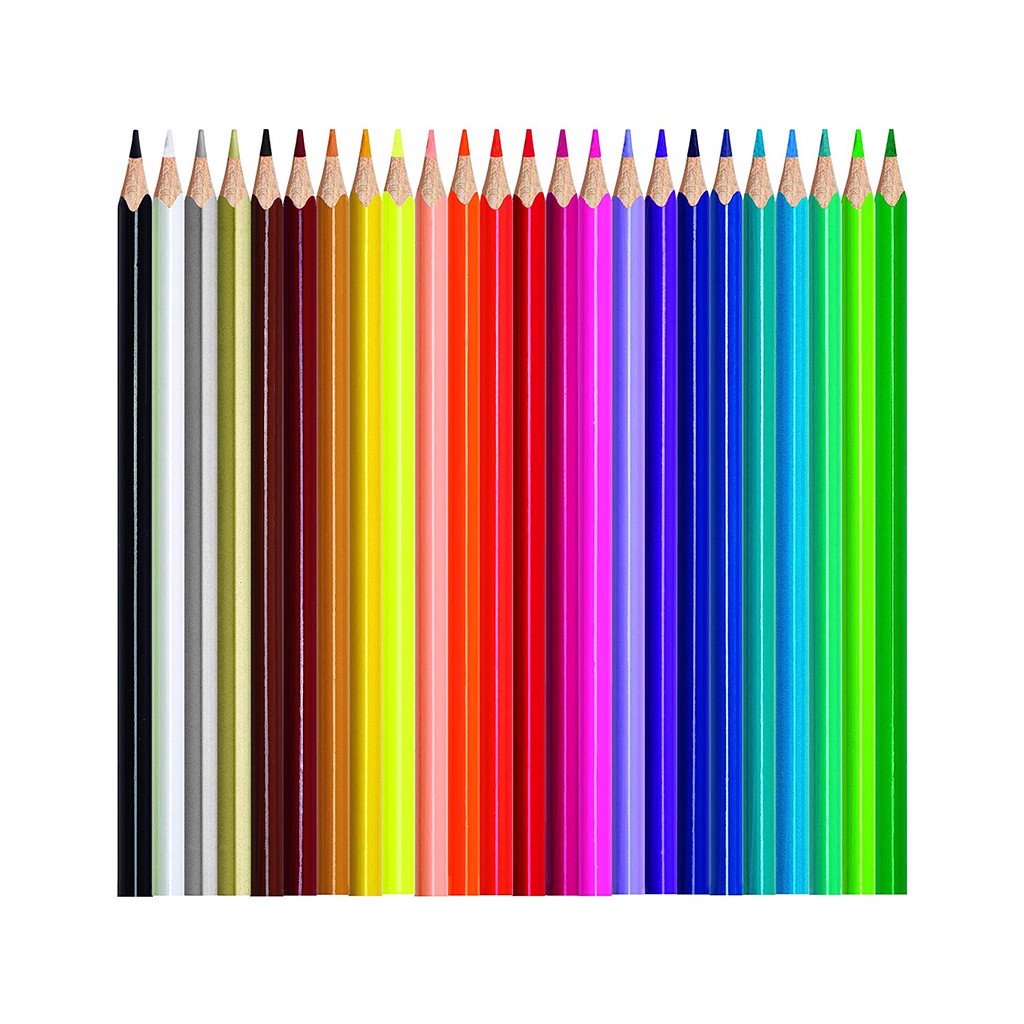 [Speaker Notes: Và để tiết học diễn ra suông sẽ hơn, các bạn không phải chạy tới chạy lui để tìm dụng cụ vẽ thì thầy trò mình sẽ cùng kiểm lại một số thứ cần chuẩn bị các bạn nhé!
Các bạn chuẩn bị vở bài tập mĩ thuật 4. bút chì, cục gôm, màu vẽ. Các bạn có thể dùng màu sáp hoặc màu nước. Nếu dùng màu nước thì các bạn chuẩn bị thêm cọ vẽ, khay pha màu, ly nước và khăn lau nhé!

Và sau đây, chúng ta sẽ xem những mục tiêu chúng ta cần đạt được trong bài học này nhé!]
I. KHÁM PHÁ
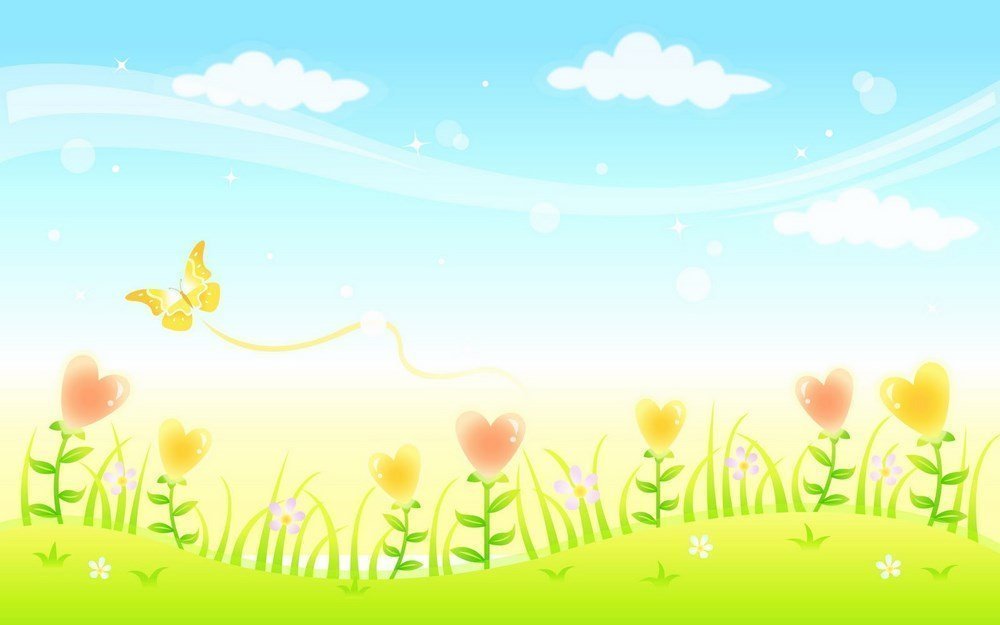 I. Quan sát nhận xét
Có những hình ảnh nào có trong đoạn phim?
 
+Ngoài cảnh vật còn có hình ảnh gì khác?
 
+Kể tên một số cảnh đẹp mà em biết?
Tranh phong cảnh mô tả vẻ đẹp của thiên nhiên với trời, mây, núi non, sông suối, biển, cây cối, ruộng đồng, nhà cửa. Trong tranh có thể có người hoặc không.
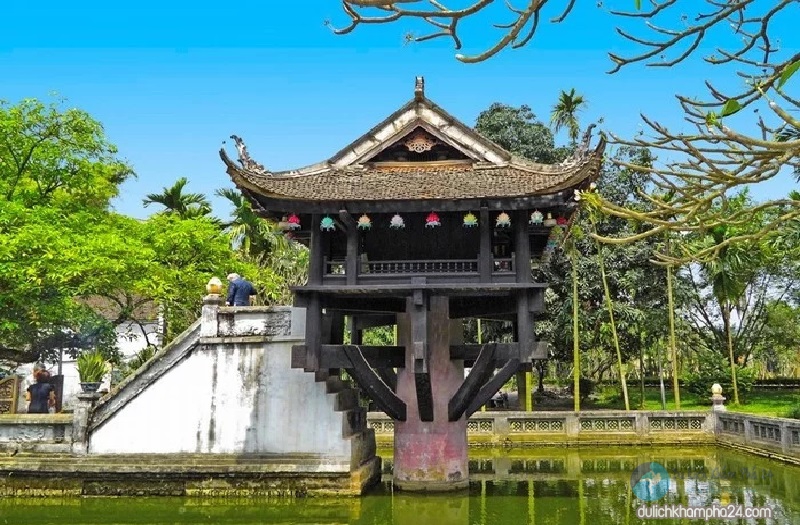 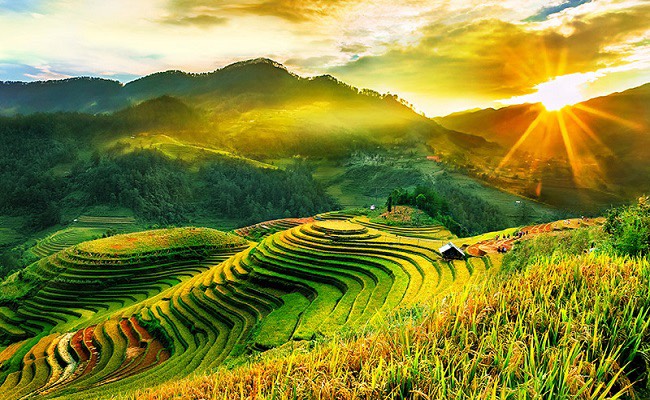 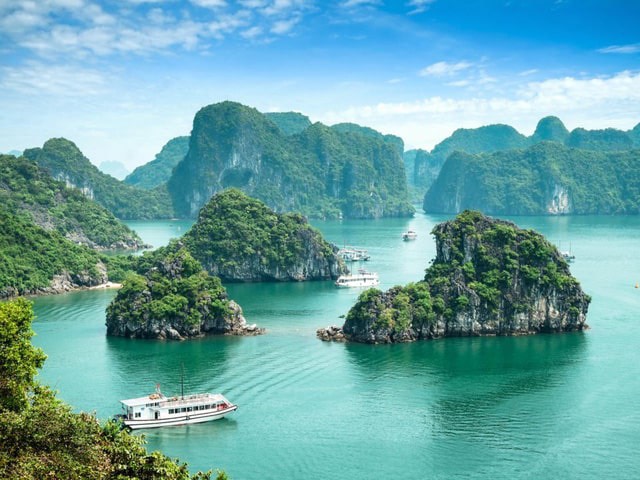 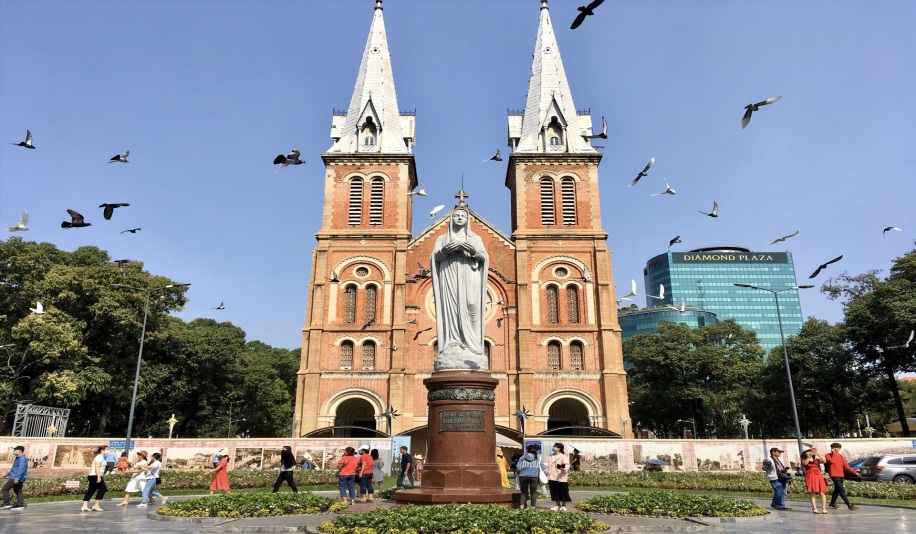 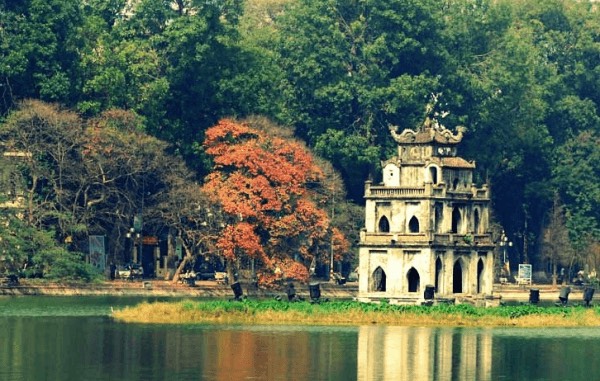 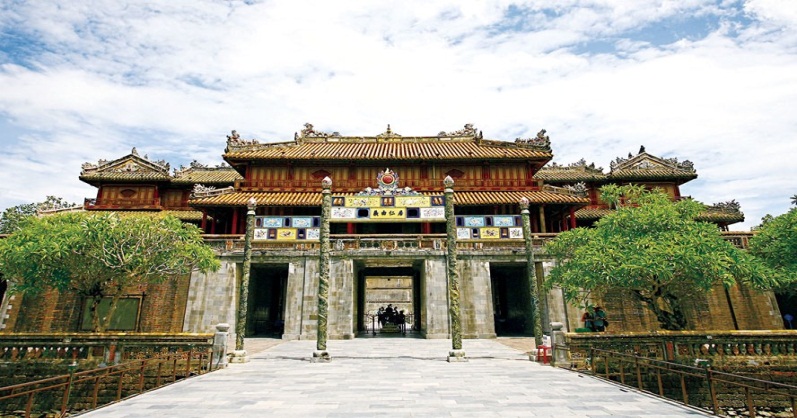 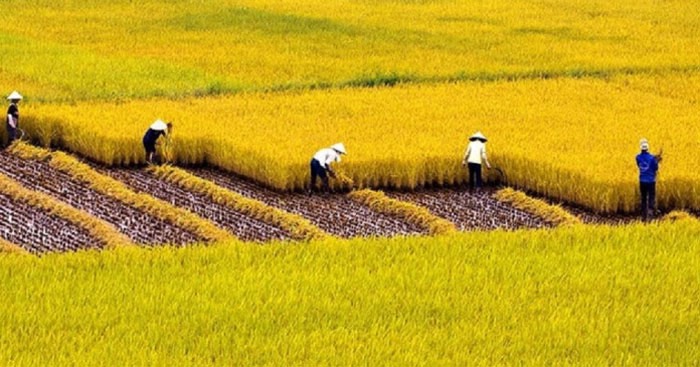 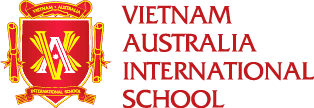 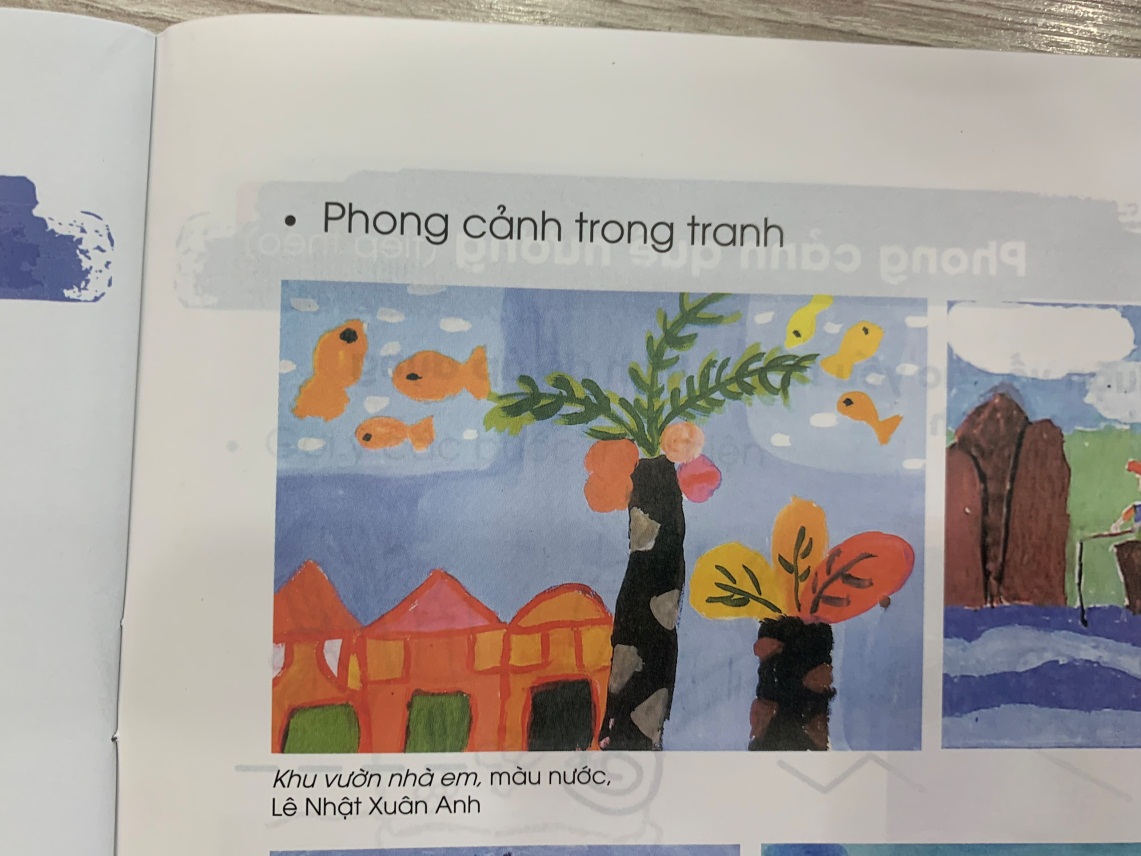 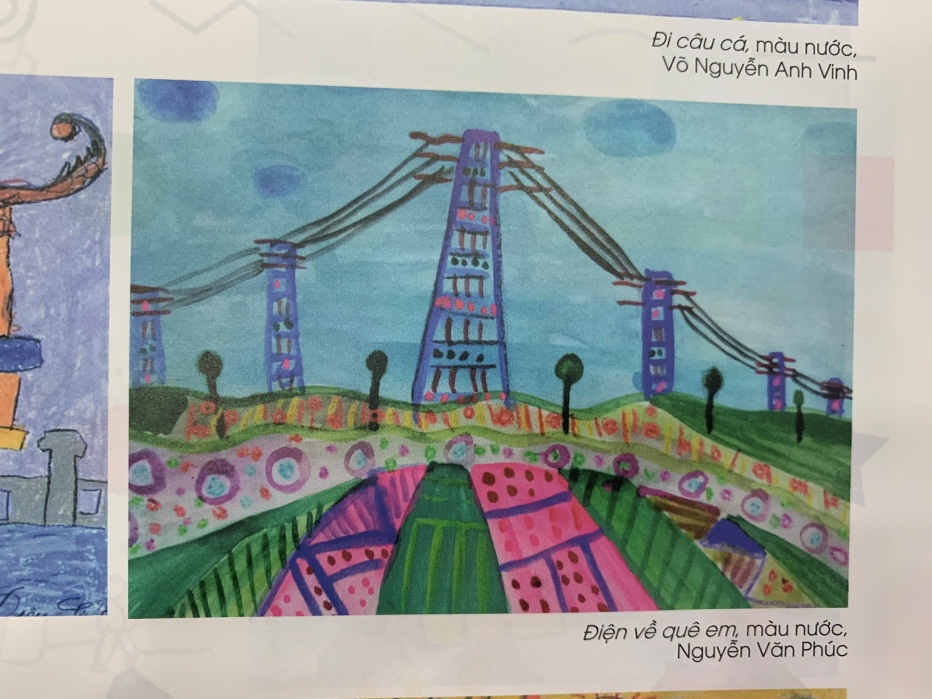 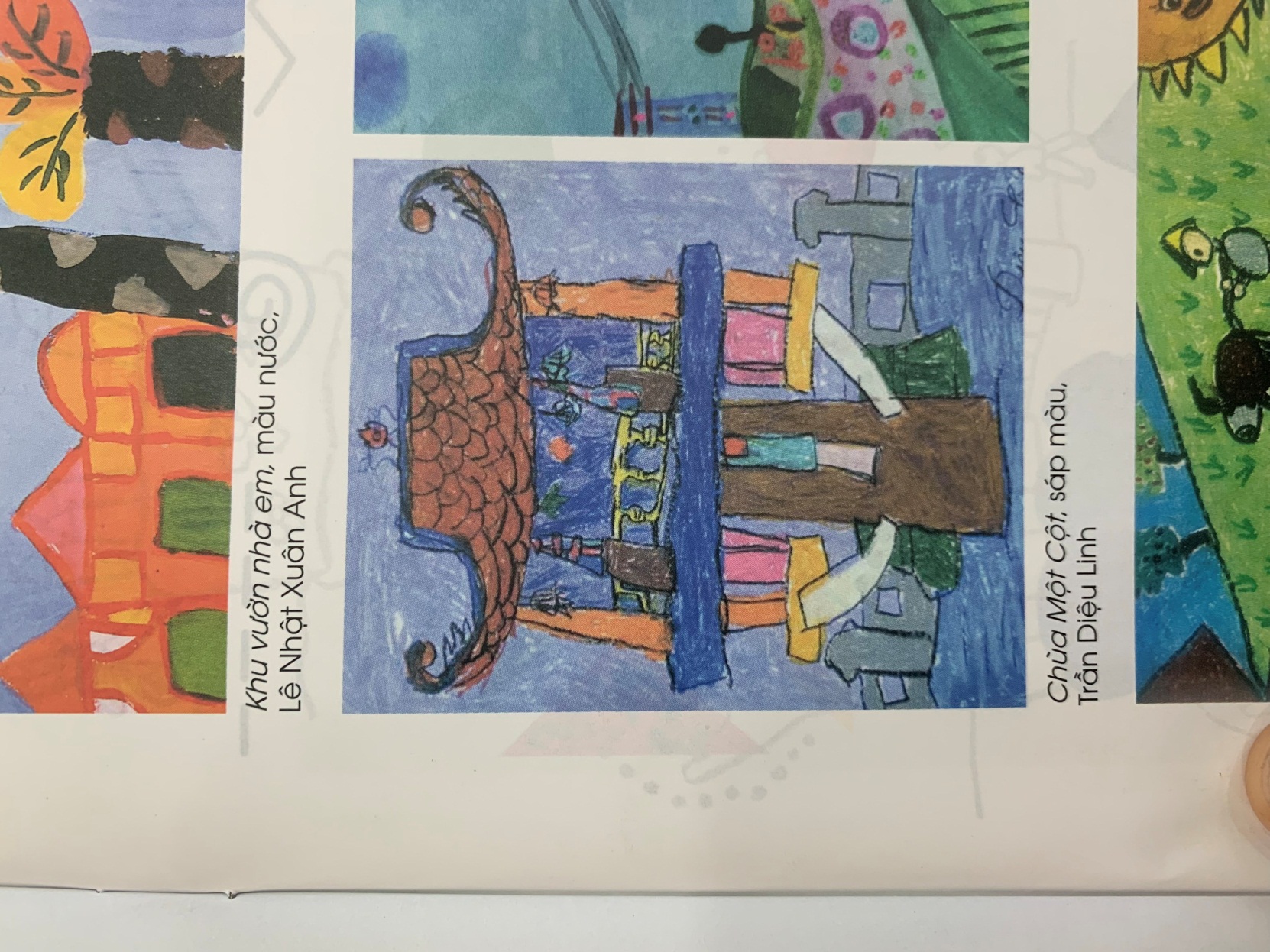 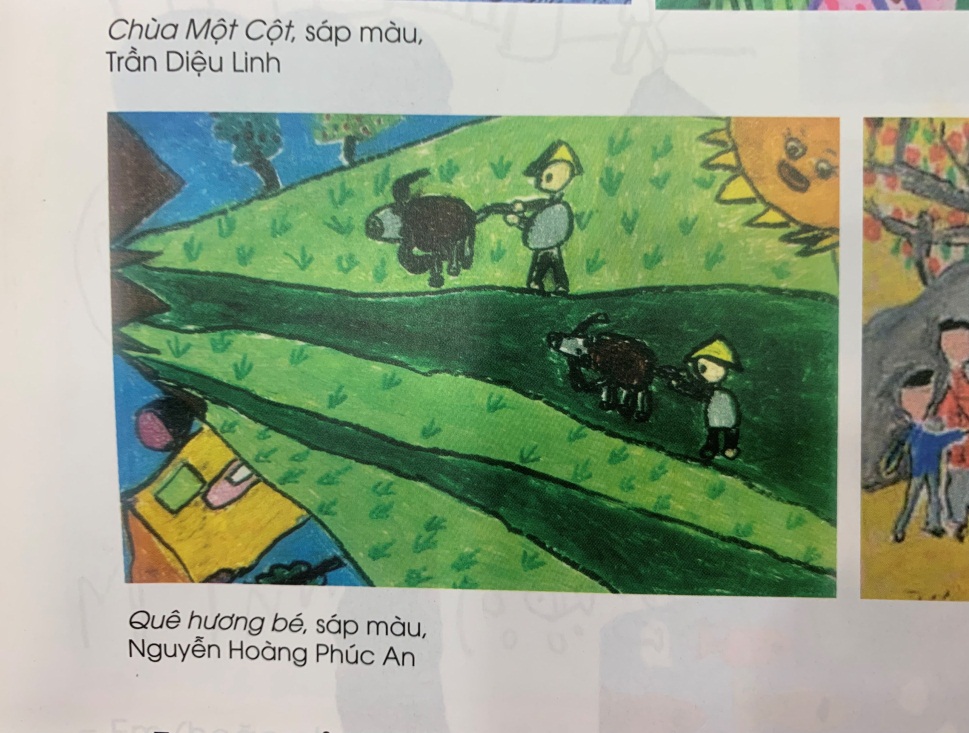 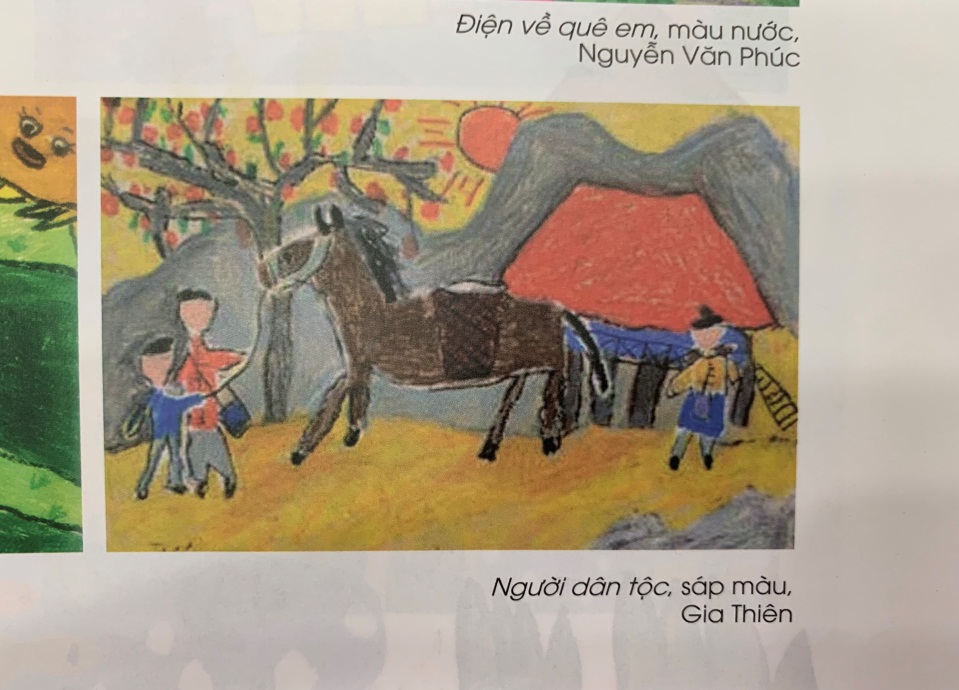 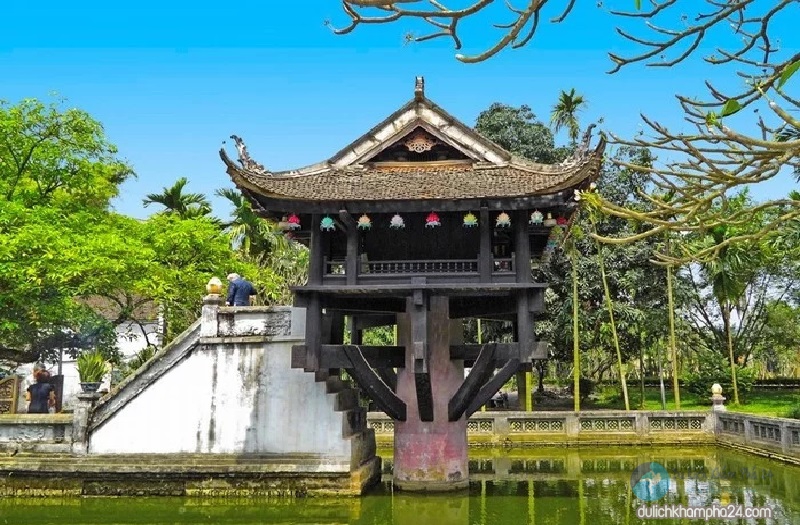 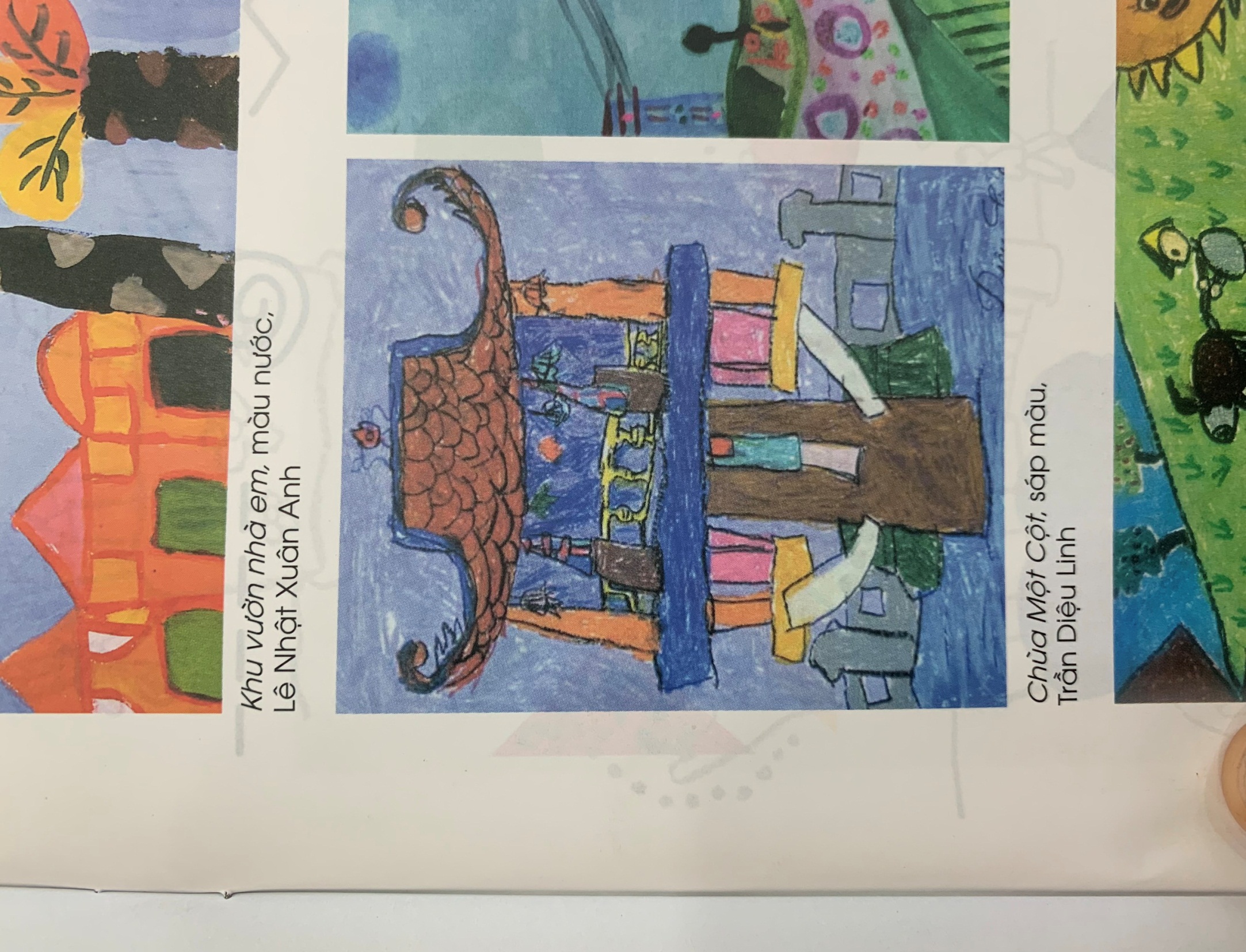 Em hãy nêu sự khác nhau giữa phong cảnh trong tự nhiên và trong tranh ?
II. CÁCH VẼ
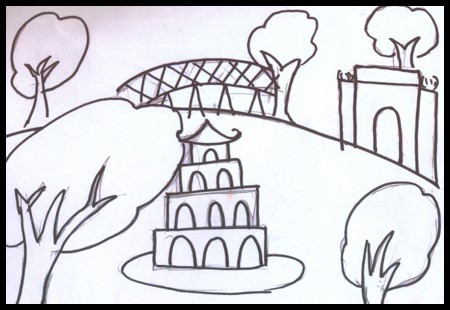 Bước 1: Vẽ hình ảnh chính, phụ.
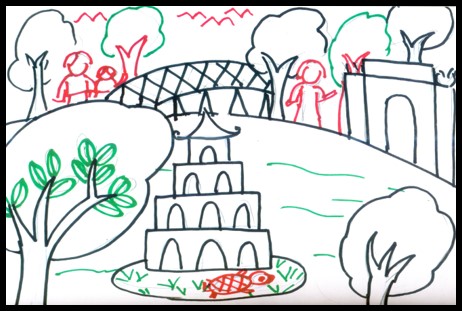 Bước 2: Vẽ chi tiết
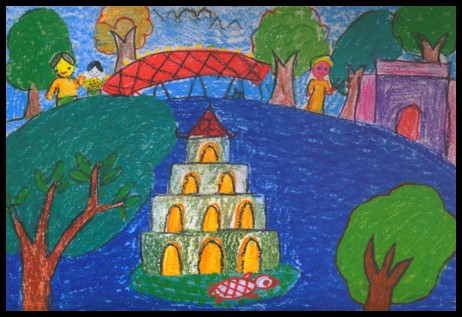 Bước 3: Vẽ màu
TÓM TẮT CÁCH VẼ
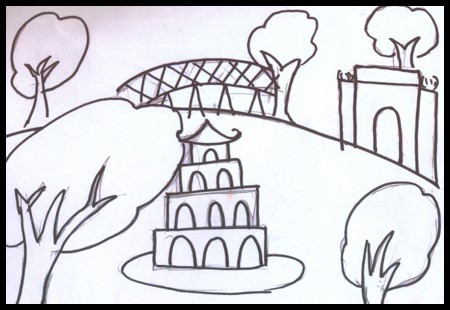 Bước 1: Vẽ hình ảnh chính, phụ.
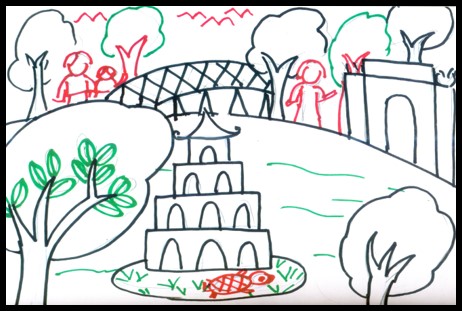 Bước 2: Vẽ chi tiết
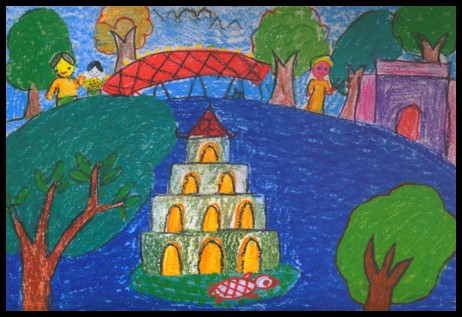 Bước 3: Vẽ màu
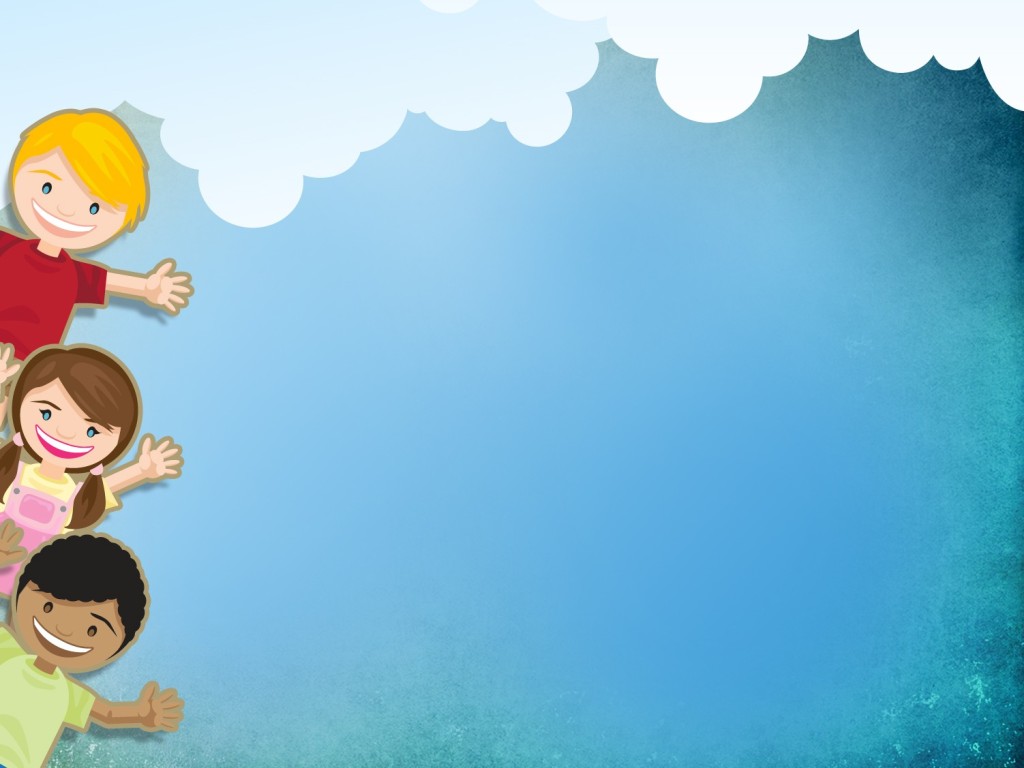 Vậy là chúng ta tìm hiểu và chỉ ra các bước vẽ tranh phong cảnh ở hoạt động 2.
TIẾT HỌC CỦA CHÚNG TA ĐẾN ĐÂY LÀ HẾT RỒI, CHÚC CÁC EM CHĂM NGOAN HỌC GIỎI
 XIN CHÀO CÁC EM!
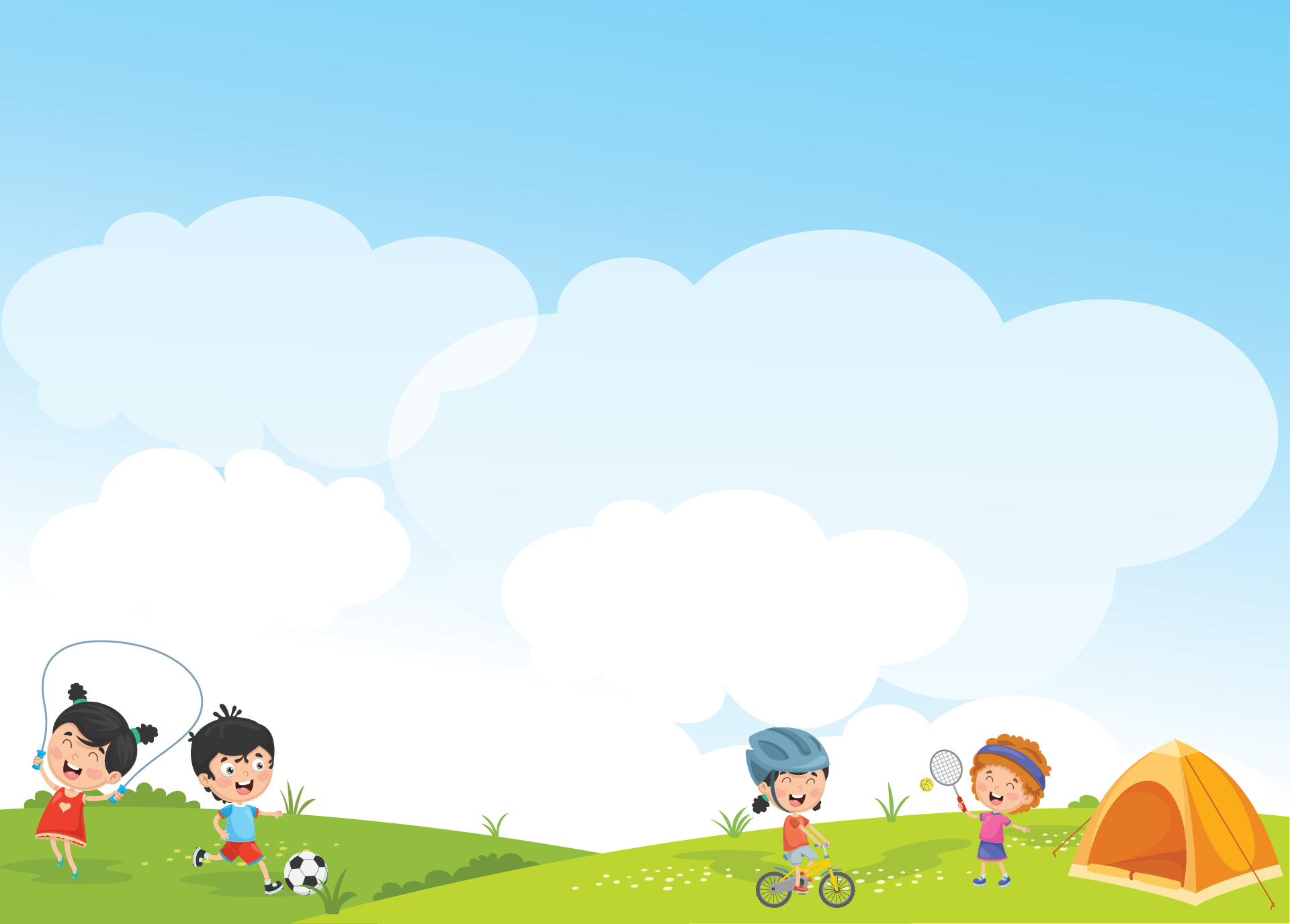 CHÀO MỪNG CÁC EM 
ĐẾN VỚI TIẾT 2
MĨ THUẬT 4
CHỦ ĐỀ 3: SỰ THÚ VỊ CỦA MÀU SẮC
BÀI 5: PHONG CẢNH QUÊ HƯƠNG
(Tiết 2)
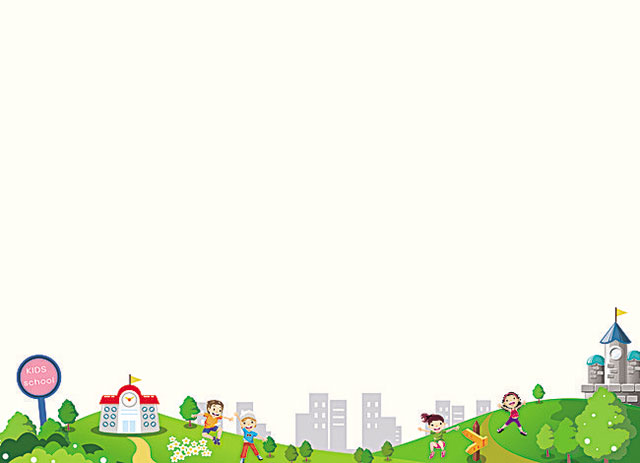 HOẠT ĐỘNG 3: Vẽ tranh về phong cảnh quê hương.
* Câu hỏi gợi mở:
+ Em sẽ vẽ về cảnh vật gì? Phong cảnh vật đó ở đâu? 
+ Đó là nơi em đã đến cùng với người thân trong gia đình hay là nơi em biết?
+ Em sẽ sắp xếp cảnh vật trong bài vẽ như thế nào?
+ Em sẽ vẽ màu như thế nào để tạo ấn tượng cho phong cảnh cho bài vẽ…?
GỢI Ý
 CÁCH VẼ
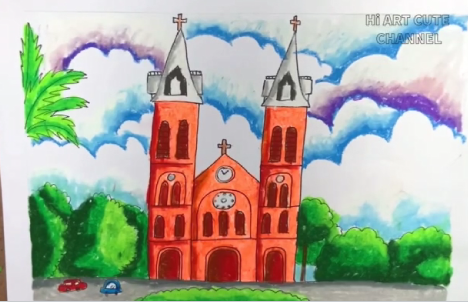 THAM KHẢO
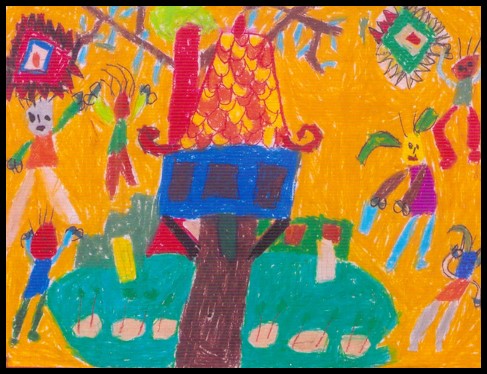 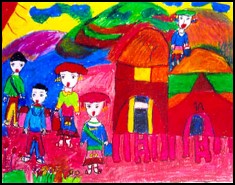 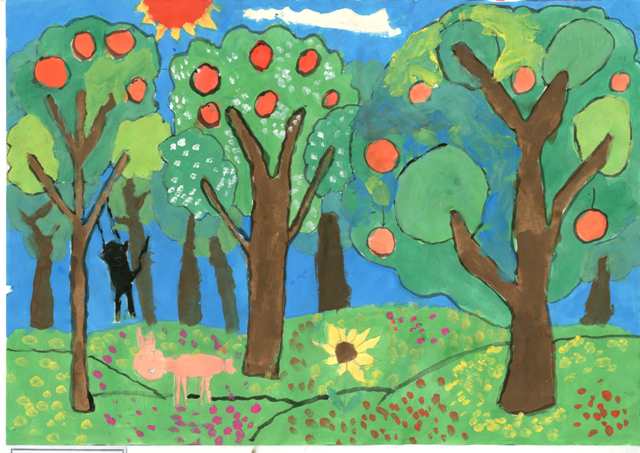 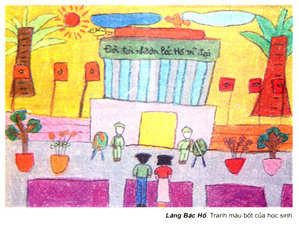 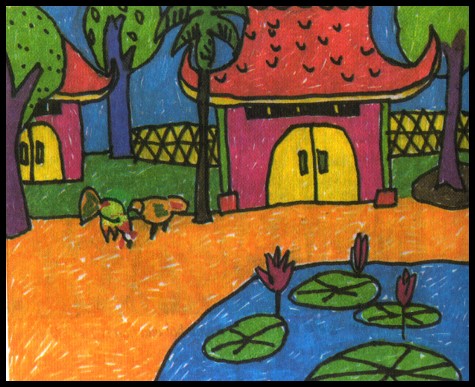 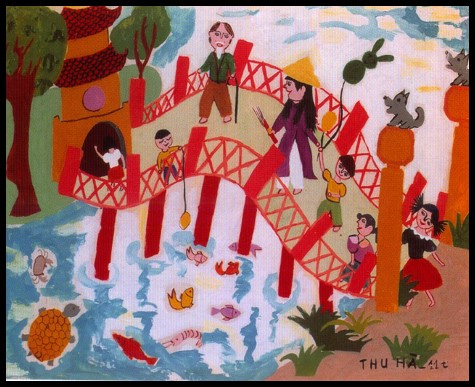 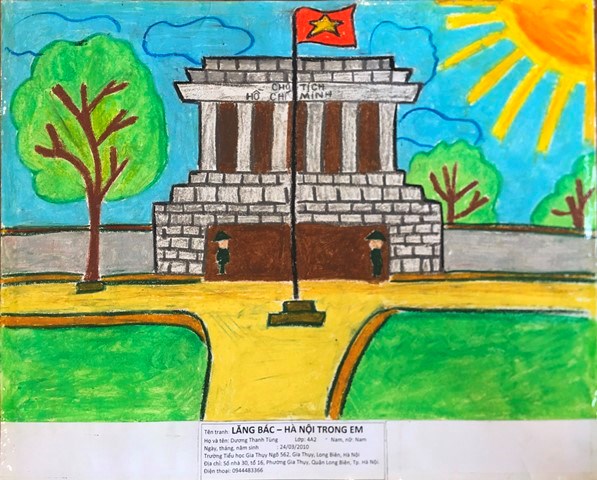 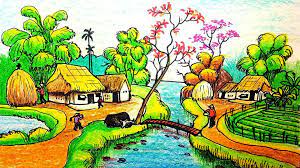 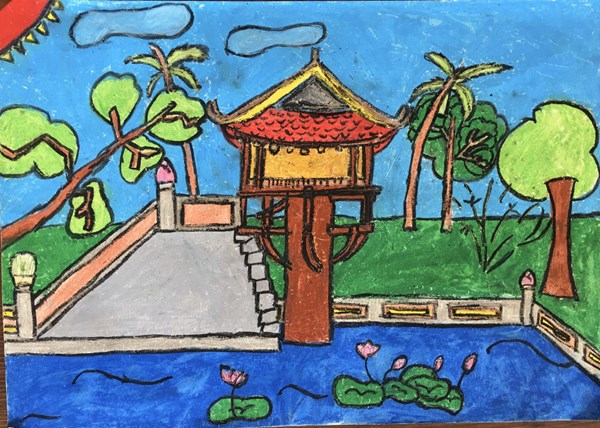 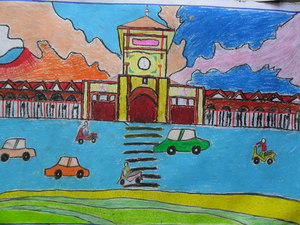 III.THỰC HÀNH
Em hãy vẽ một bức tranh 
“Phong cảnh quê hương” đơn giản
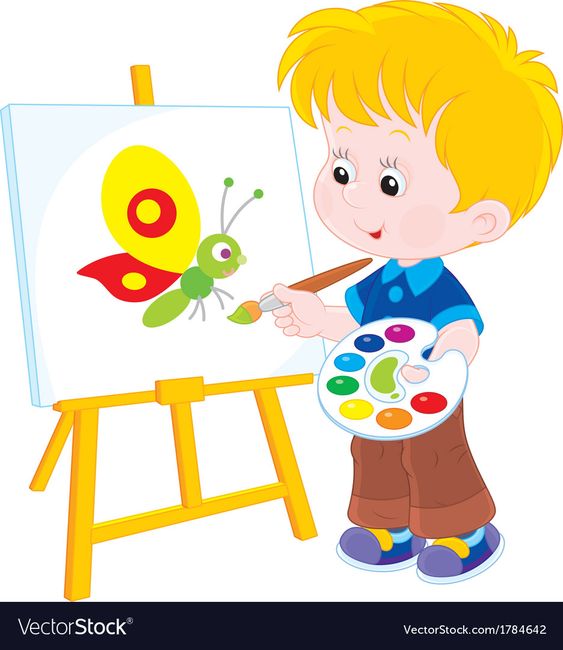 TIÊU CHÍ THỰC HIỆN
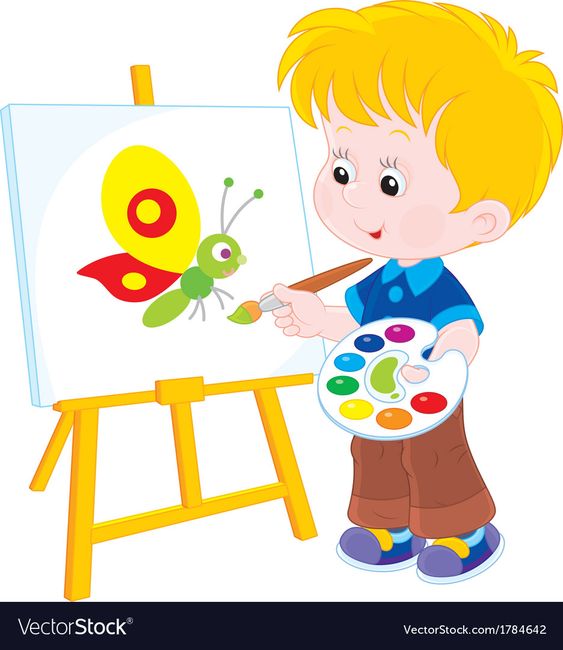 + Bố cục hình vẽ (cân đối với tờ giấy)
+ Các hình ảnh phụ 
(làm cho tranh sinh động)
+ Màu sắc (tươi sáng, có đậm, có nhạt)
* HOẠT ĐỘNG 4: Trưng bày sản phẩm và chia sẻ.
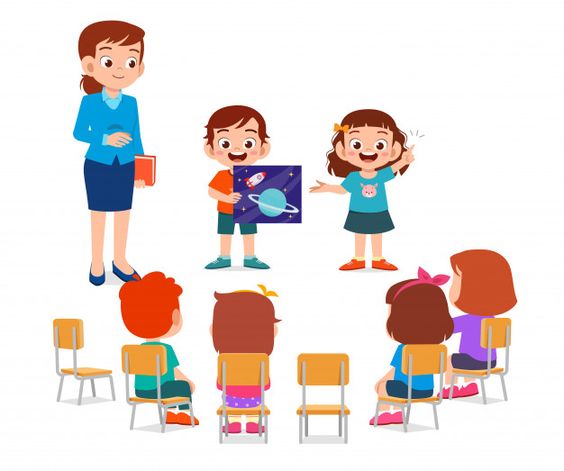 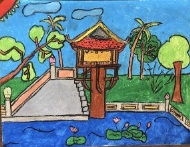 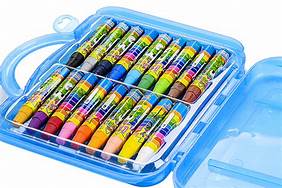 CỦNG CỐ - DẶN DÒ
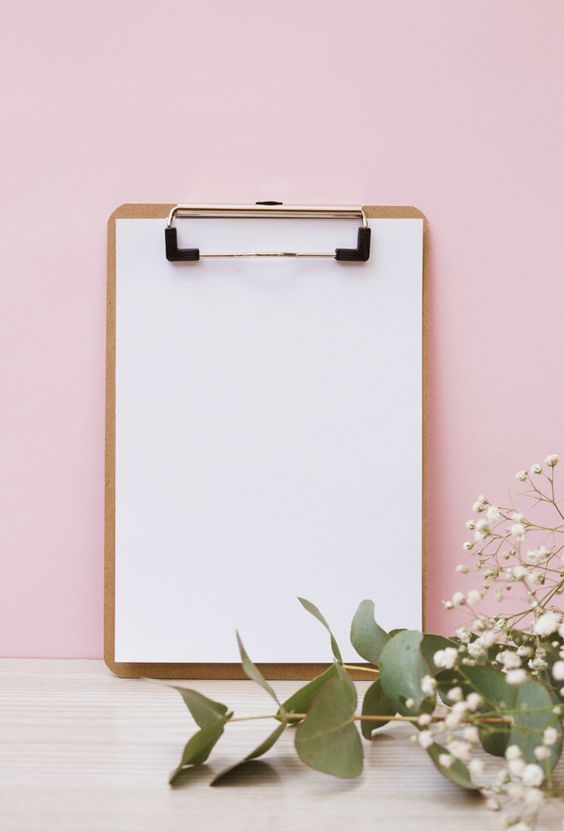 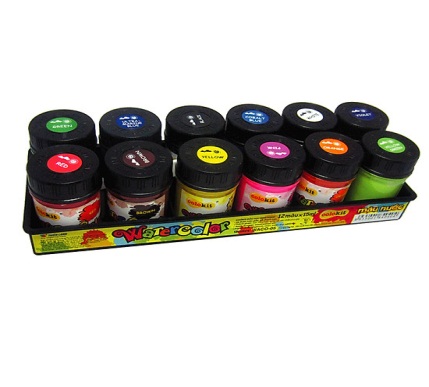 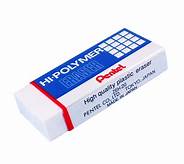 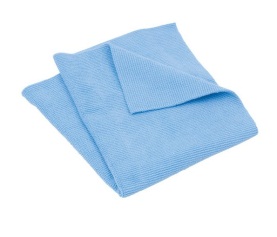 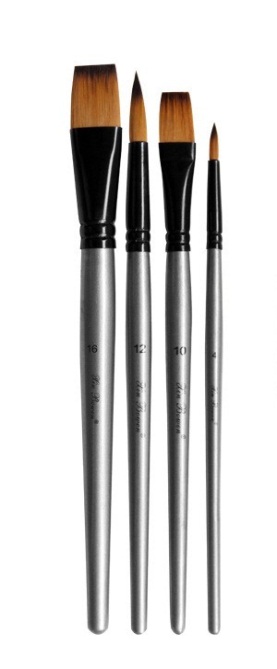 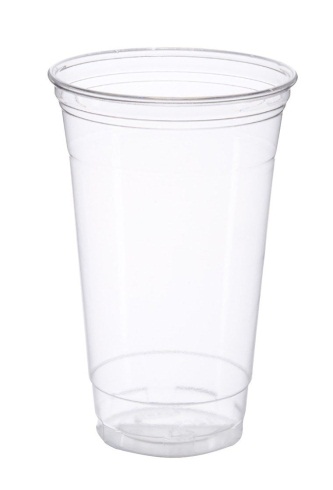 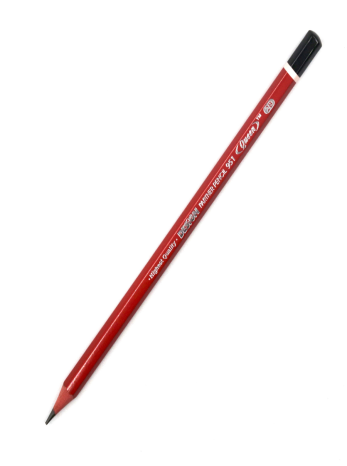 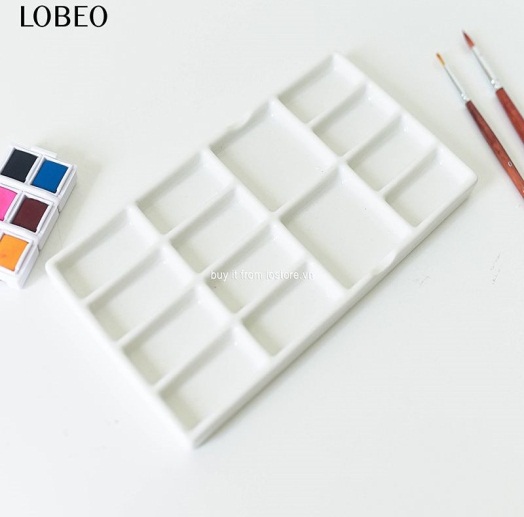 [Speaker Notes: Sau khi hoàn thành bài các em chụp sản phẩm gửi cho GVCN hoặc GVMT cơ sở và đừng quên chuẩn bị dụng cụ học tập cho tiết học tiếp theo nhé. Mong sẽ nhận được thật nhiều bài vẽ đẹp, sáng tạo từ các em!]
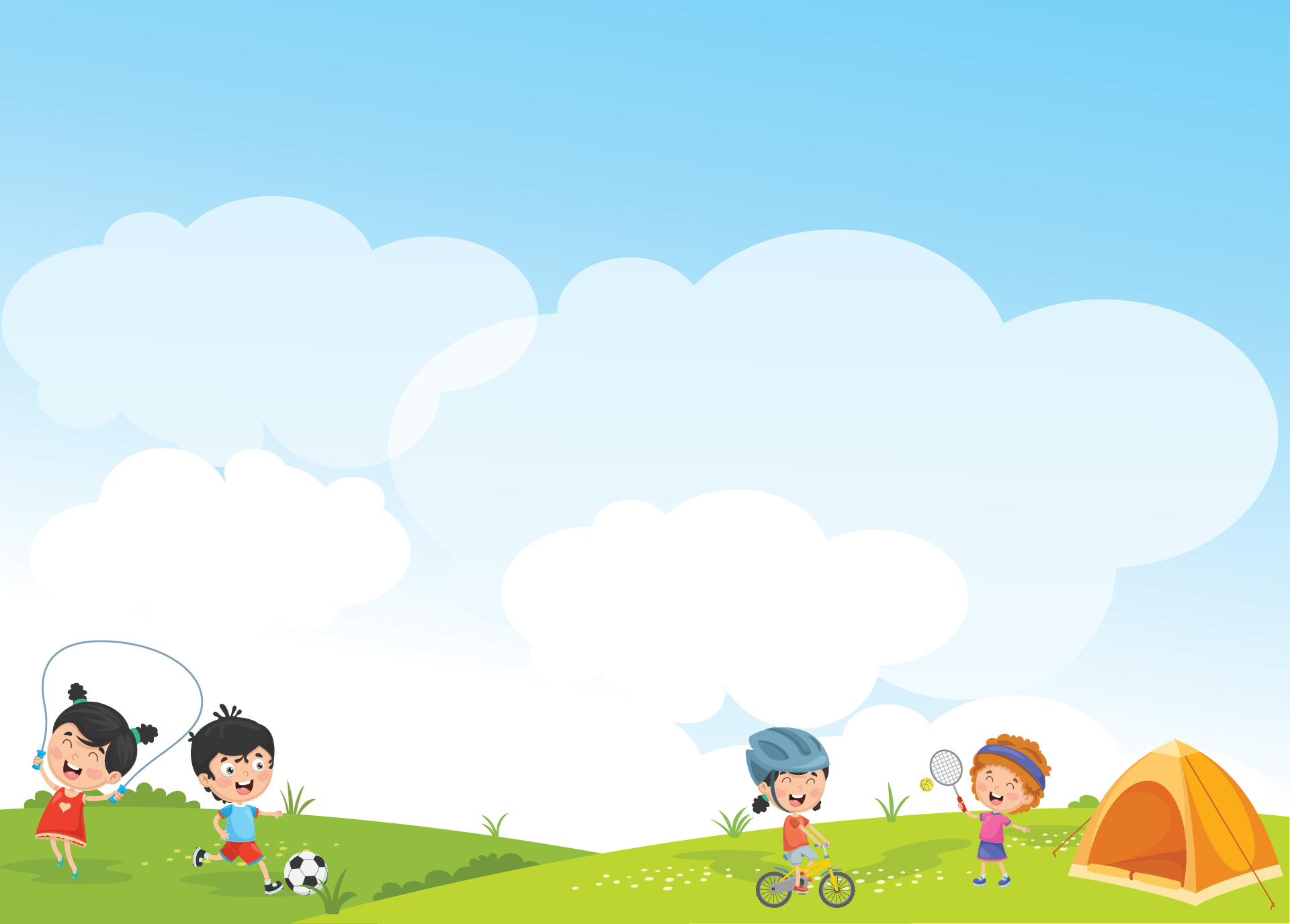 TIẾT HỌC CỦA CHÚNG TA ĐẾN ĐÂY LÀ HẾT, CHÚC CÁC EM CHĂM NGOAN HỌC GIỎI
XIN CHÀO CÁC EM